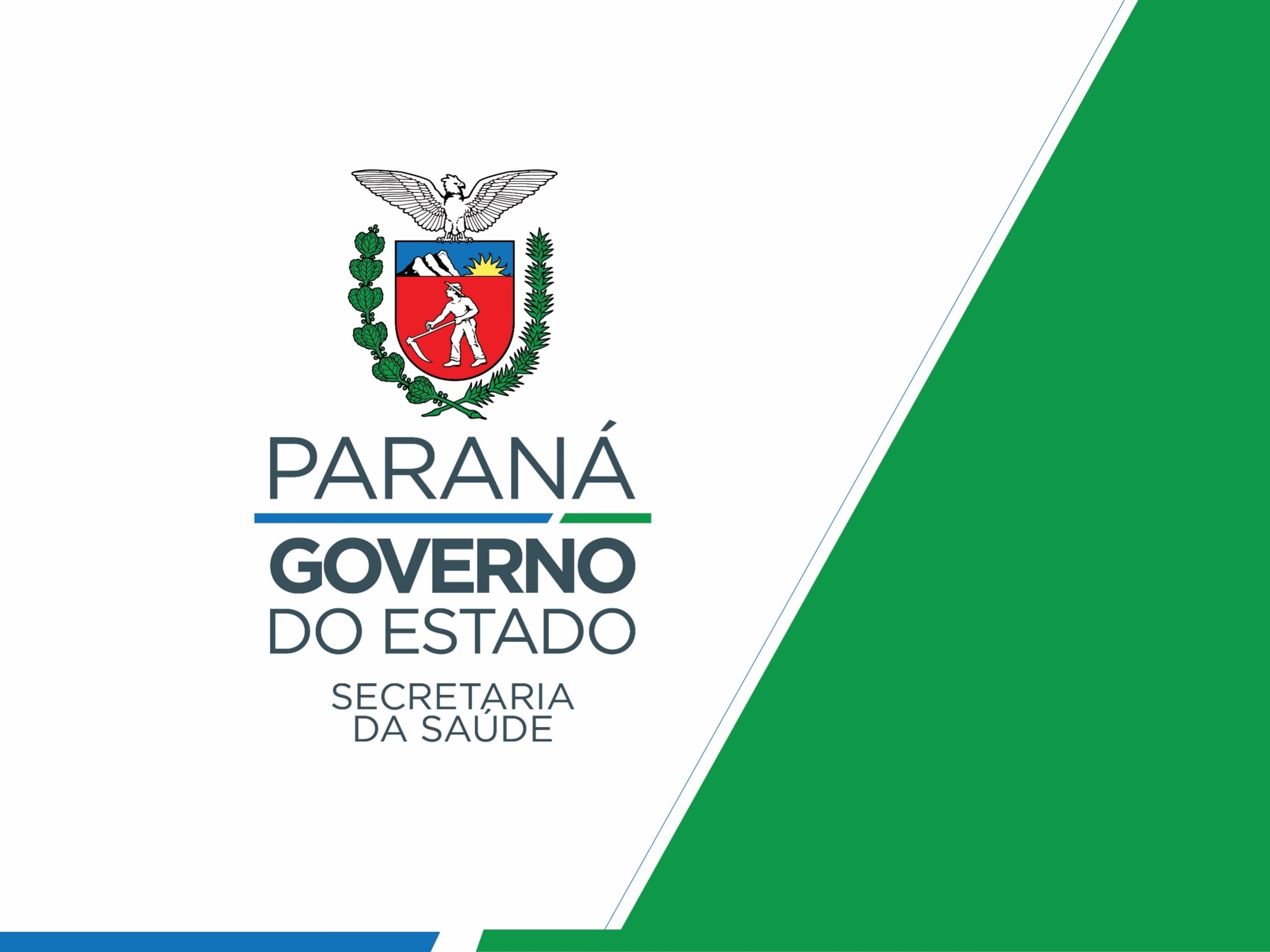 Modelo PPT 2019
Proposta de Unidades Sentinelas de Dengue
Pra RT-qPCR
RESULTADOS RT- qPCR ARBOVIROSES
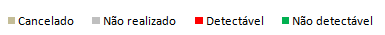 RESULTADOS RT- qPCR ARBOVIROSES
2019/2020
Em março de 2020, houve readequação no quantitativo de amostras das arboviroses ao Lacen/PR, devido pandemia do  COVID-19.
Objetivos


Trabalhar com um quantitativo viável para o Diagnóstico Epidemiológico da Dengue no Estado do Paraná por RT-qPCR

Garantir a resposta fundamental do LACEN/PR para o Diagnóstico Epidemiológico
Há circulação viral na população?
Se sim, quais vírus estão circulando?
Objetivos
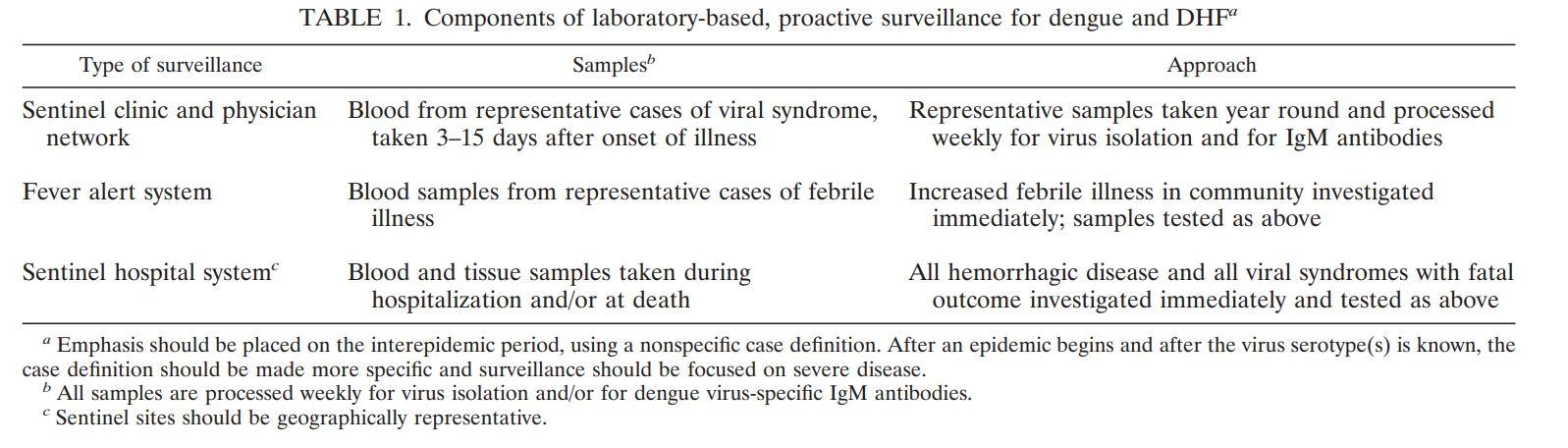 Três tipos de Sistemas de Vigilância Laboratorial
Unidades Sentinelas
Sistema de Alerta
Vigilância de doença grave
Fonte:
Dengue and Dengue Hemorrhagic Fever, GUBLER, CLINICAL MICROBIOLOGY REVIEWS, 1998
Dengue Guidelines for Diagnosis, Treatment, Prevention and Control, WHO, 2009
Objetivos


Componentes da vigilância laboratorial	

Subsídio para definição de caso específica
Comprovação da circulação viral
Tipificação do vírus
Fonte:
Dengue and Dengue Hemorrhagic Fever, GUBLER, CLINICAL MICROBIOLOGY REVIEWS, 1998
Dengue Guidelines for Diagnosis, Treatment, Prevention and Control, WHO, 2009
Objetivos
Criação de um sistema de vigilância baseado em Unidades Sentinelas para RT-qPCR
Objetivos
Vantagens de sistema de Sentinelas 
Dados epidemiológicos de alta qualidade
Análise de tendência 
Identificação precoce de surtos e aumento de casos
Alternativa racional de gestão de recursos
Fonte:
Immunization, Vaccines and Biologicals, WHO. Disponível em: https://www.who.int/immunization/monitoring_surveillance/en/
Proposta

Criação de Unidades Sentinelas de Dengue para os Grupos A e B
Unidade Sentinela de Circulação Viral
Unidade Sentinela de Alerta  

Manter a coleta de amostras para todos os pacientes C e D
Coleta em todas as situações e suspeitas 

A coleta de amostras na suspeita de outras arboviroses permanece para a suspeita de todos os casos.
Modelo de Análise

Divisão das 22 Regionais de Saúde Baseado em Dados de 2019/2020 em:
Modelo de Análise

Unidade Sentinela de Circulação Viral
Baseado em:
Análise de Dados Laboratoriais Prévios (2016 a 2020) 
Correlação entre Resultados das Unidades Solicitantes x Dados Gerais da Regional
Análise de População/Casos autóctones;
Definição do Município onde a US deve estar localizada 

Modelo utilizado para as seguintes regionais:

1ª, 7ª, 8ª, 9ª, 10ª, 11ª, 12ª, 13ª, 14ª, 15ª, 16ª, 17ª, 18ª, 19ª, 20ª, 22ª
Modelo de Análise



Unidade Sentinela de Circulação Viral
Modelo de Análise



Unidade Sentinela de Circulação Viral
Modelo de Análise



Unidade Sentinela de Circulação Viral
Modelo de Análise



Unidade Sentinela de Alerta 

Unidade proposta para as regionais onde não houve comprovação de circulação viral baseada em casos autóctones. 

Selecionadas Unidades de Alerta baseada em critérios 
Geográficos
Demográficos
IIP
Modelo de Análise



Unidade Sentinela Mista

Unidade proposta para as regionais onde há presença de casos autóctones em baixa incidência. 

Unidade para as: 3ª, 4ª, 5ª e 21ª Regionais
Unidades Sentinelas
Unidade Sentinelas – Premissas 

Atendimento aberto ao público
Ausência de atendimento especializado 
Geograficamente representativo
Fonte:
Immunization, Vaccines and Biologicals, WHO. Disponível em: https://www.who.int/immunization/monitoring_surveillance/en/
Unidades Sentinelas


Casos especiais:

Coleta de amostras em localidades onde não houve casos autóctones e que não sejam abrangidas por Unidade Sentinela de Alerta serão coletadas baseada em amostragem após definição pelo LACEN e Vigilância Ambiental

Situações de surto em locais endêmicos não contemplados por Unidades Sentinelas de Circulação Viral serão resolvidas juntamente com o LACEN e Vigilância Ambiental.
Unidades Sentinelas




60 Unidades Sentinelas de Dengue para Grupo A e B em 57 Municípios

Após Análises Laboratoriais, Estatísticas e Epidemiológicas 
	LACEN + Vigilância Ambiental 

Unidade Sentinela de Alerta: 5
Unidade Sentinela Mista: 8
Unidade Sentinela de Circulação Viral: 47
Unidades Sentinelas
Unidades Sentinelas
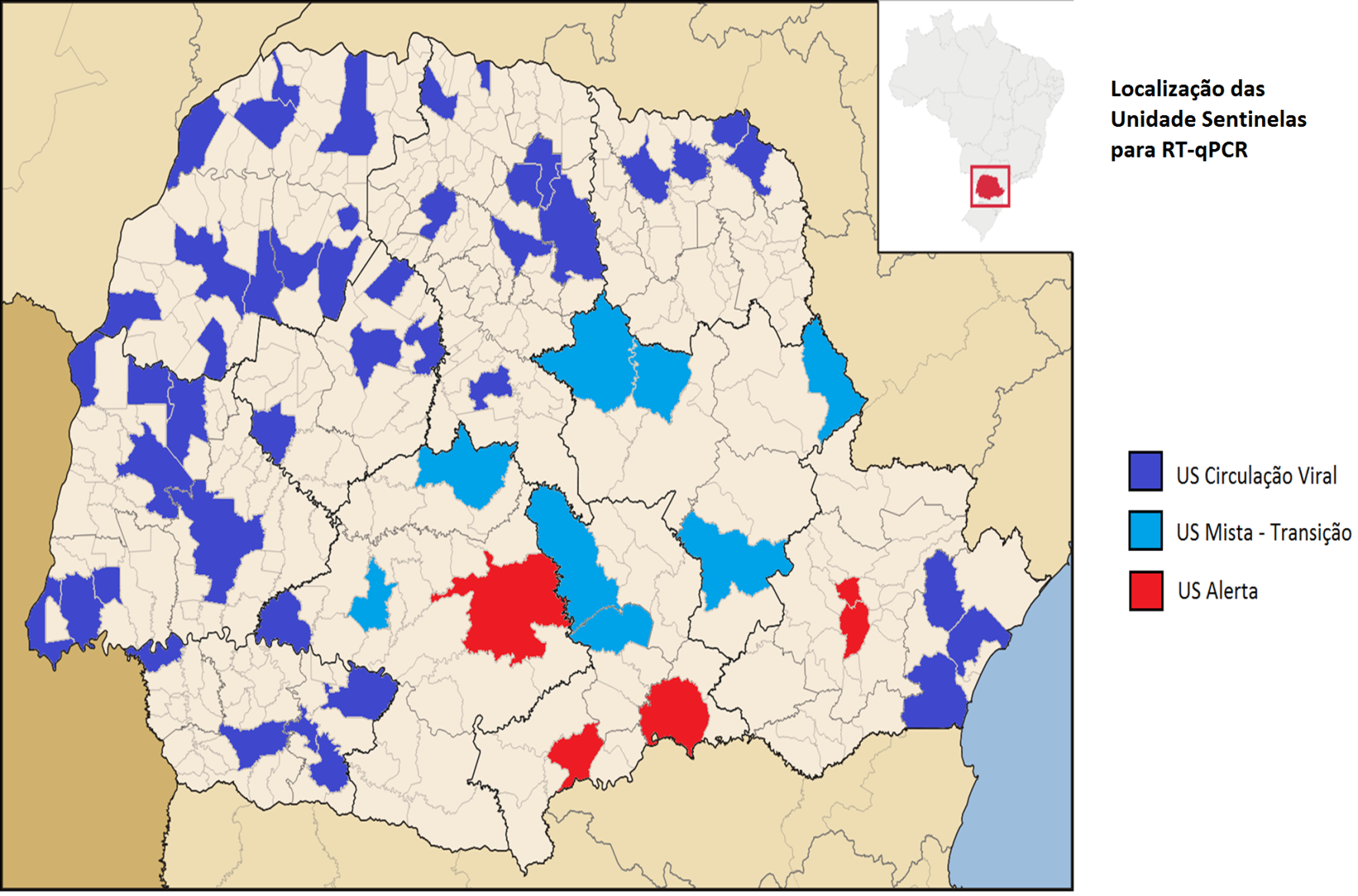 Unidades Sentinelas

Proposta de Solicitação de RT-qPCR para Arboviroses
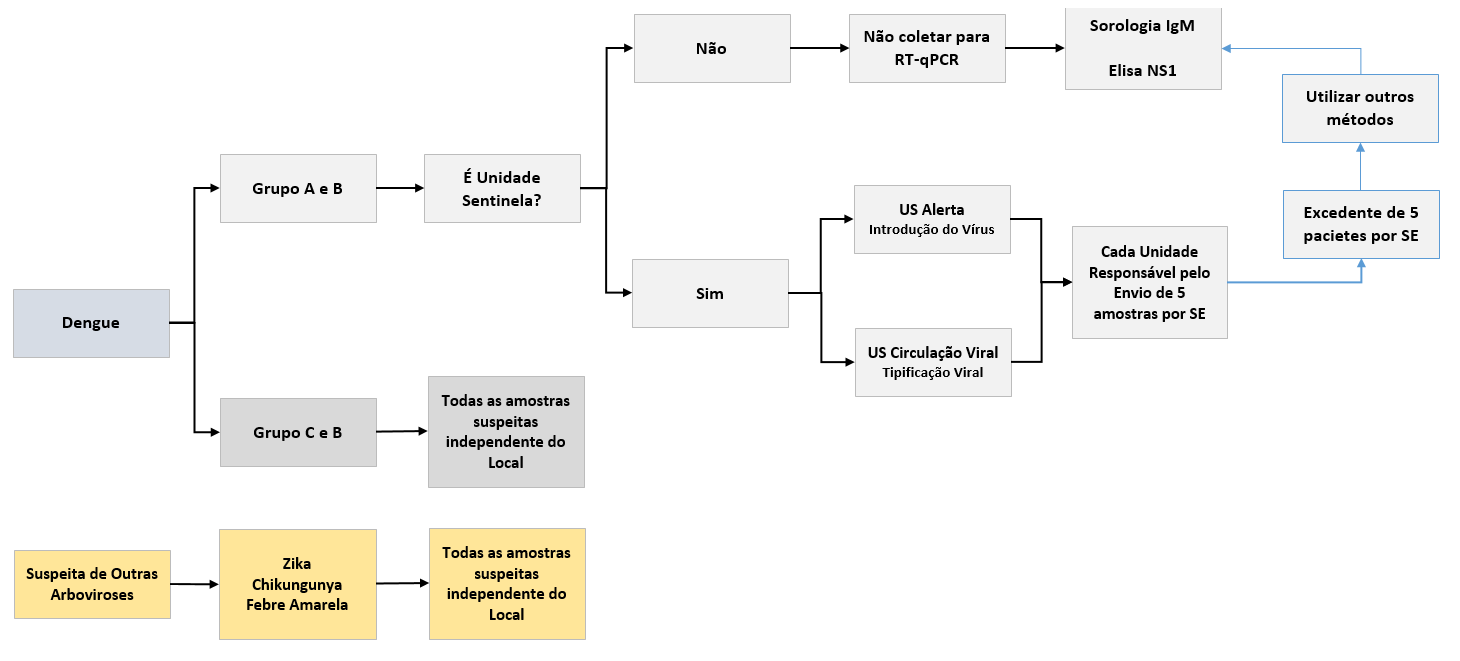 QUAIS TESTES DEVEM SER SOLICITADOS?
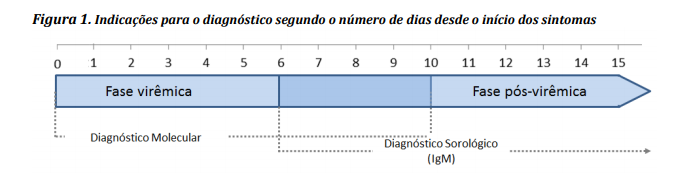 De 1 a 6 dias com sintomas:
Detecção do vírus:
ARBOVIROSES (Multiplex por Biomol)

DenV (1, 2, 3 ,4)
ChikV 
ZikV 
FAV
A partir do 6º dia com sintomas:
Detecção de anticorpos 


IgM (SOROLOGIA)
Envio por US 
(5 por SE para grupo A e B, 100% do C e D)
Envio 100%
Obrigado pela Atenção